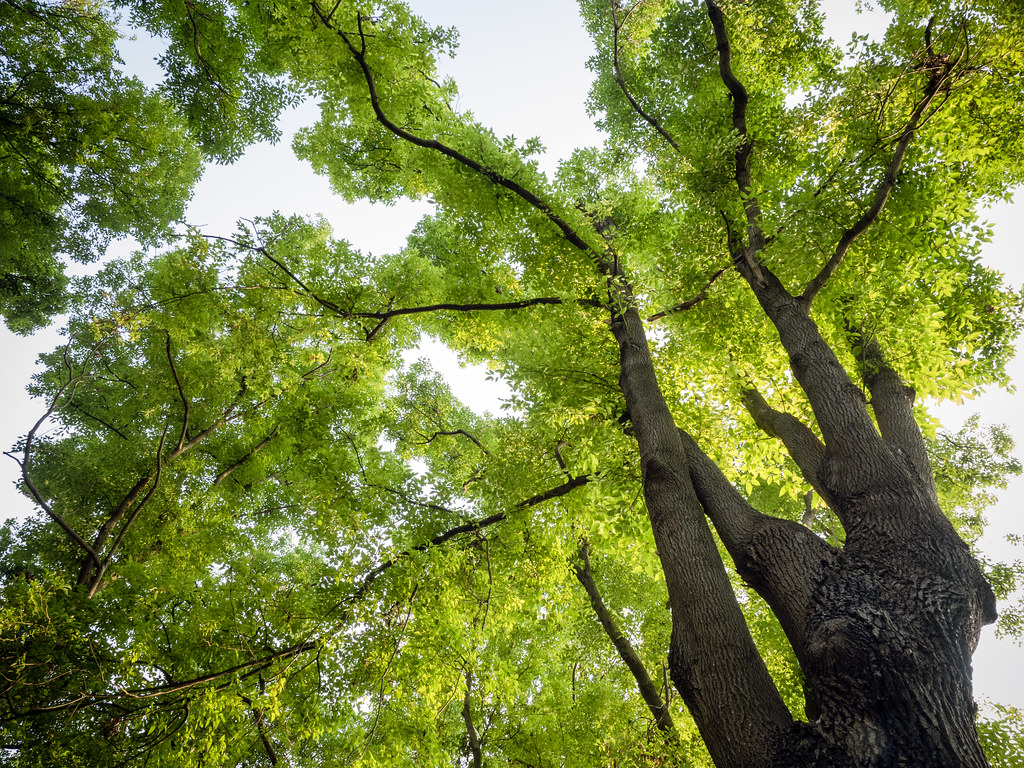 190老師體育
線上課程
 
進入會議室後請在聊天室打上你的座號，
	代表已經到達並準備上課	
 
請準備 水 
和
2顆豆襪球
課程即將開始…….
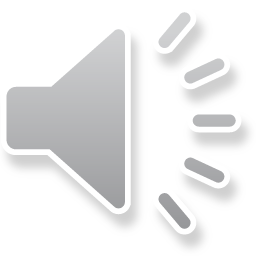 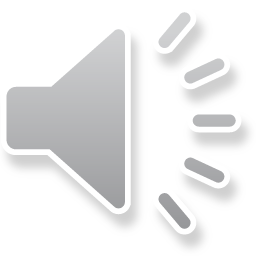 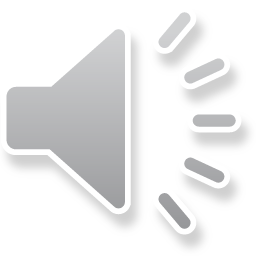 此相片 (作者: 未知的作者) 已透過 CC BY-NC-ND 授權
本草綱目
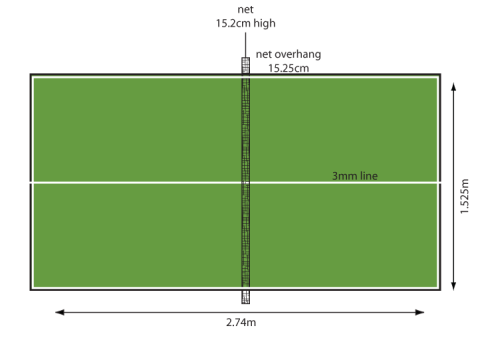 中線
球網
中線
發球規則:
1.將球拋離手15公分以上。
2.球碰觸的順序是  
拋球→球拍→球桌→球桌→球拍
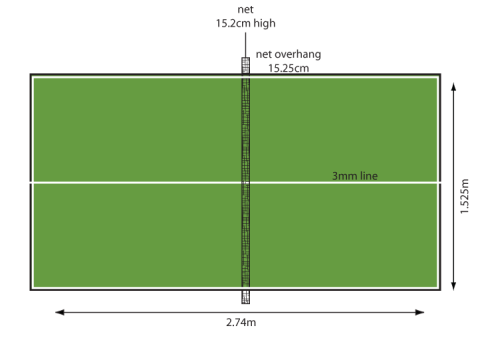 自己的球拍
自己的球桌
對手的球桌
正式比賽
對手的球拍
桌球發球
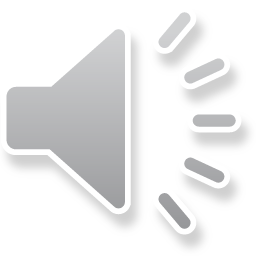